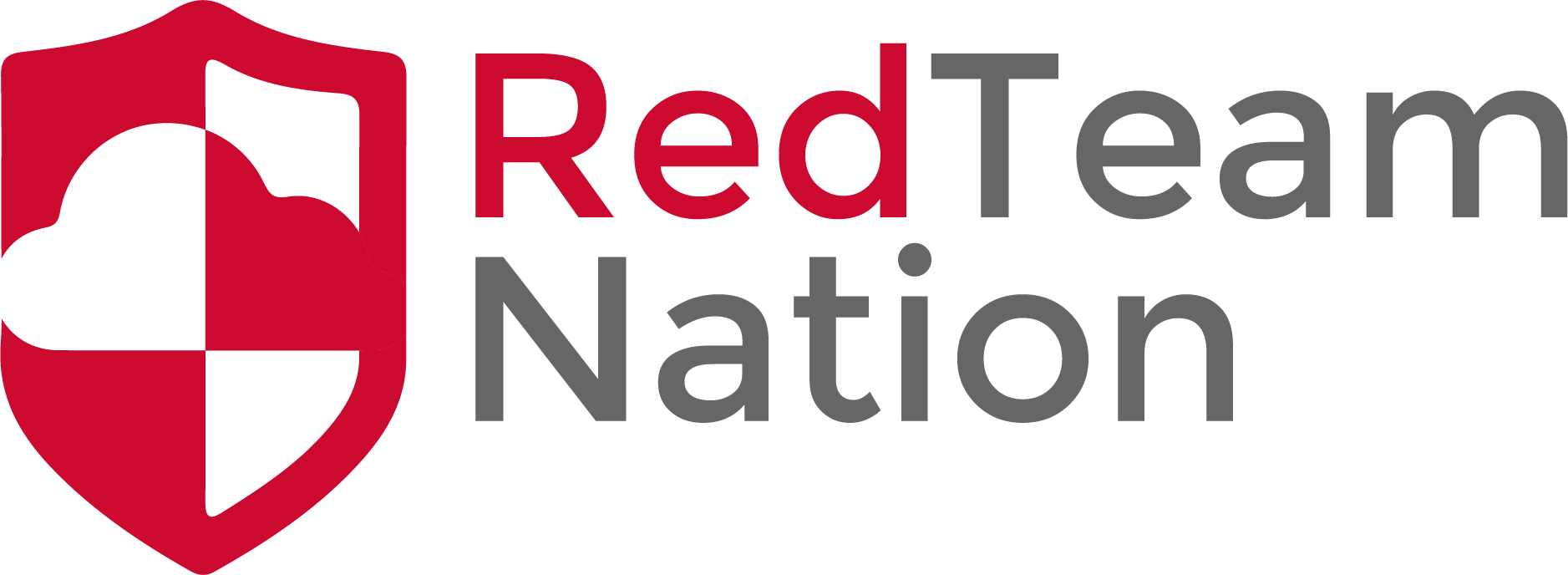 Memory
CEO/Lead Instructor: Brandon Dennis, OSCP
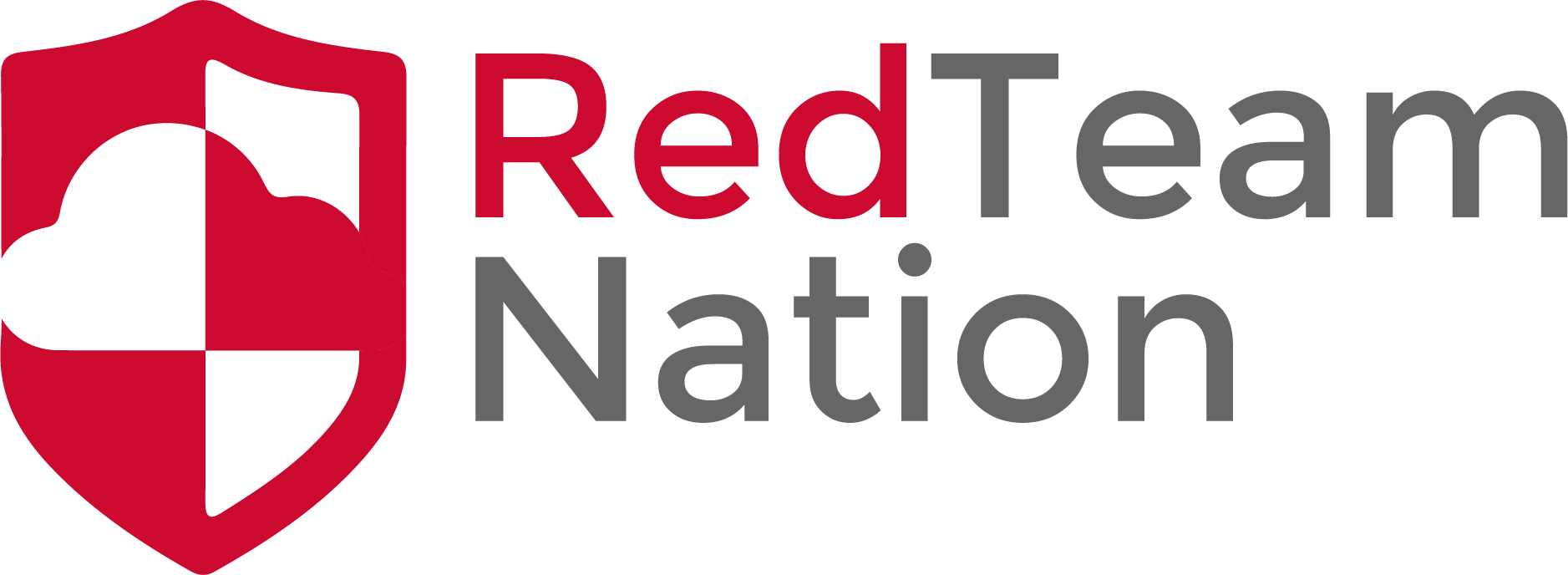 What is Memory?
Memory is a physical chip on your machine that is used to hold chunks of data
Commonly used to store program code and data
All applications ran use memory, this includes the operating system
This is also called RAM or Random Access Memory due to the ability to access any data at will from the chip
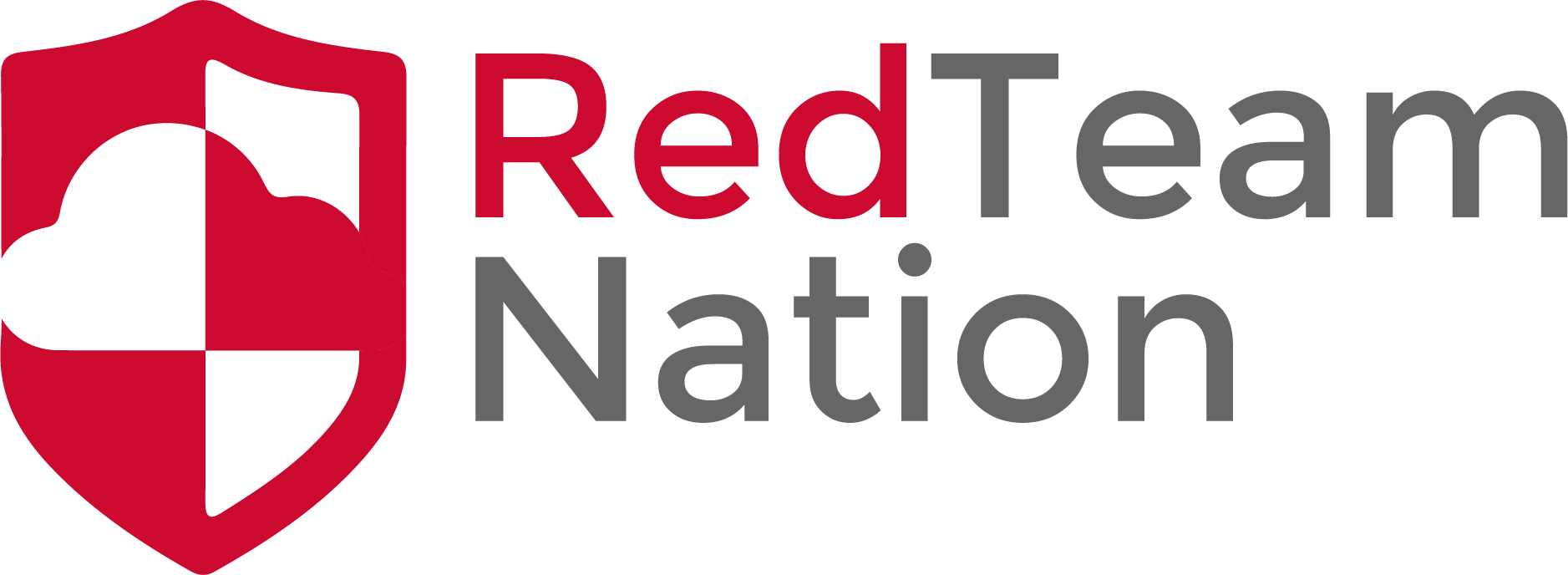 How is it used?
When an application loads it will load itself into memory
When this happens EIP will start moving through the code based on its entry point and start executing the instructions at each memory address
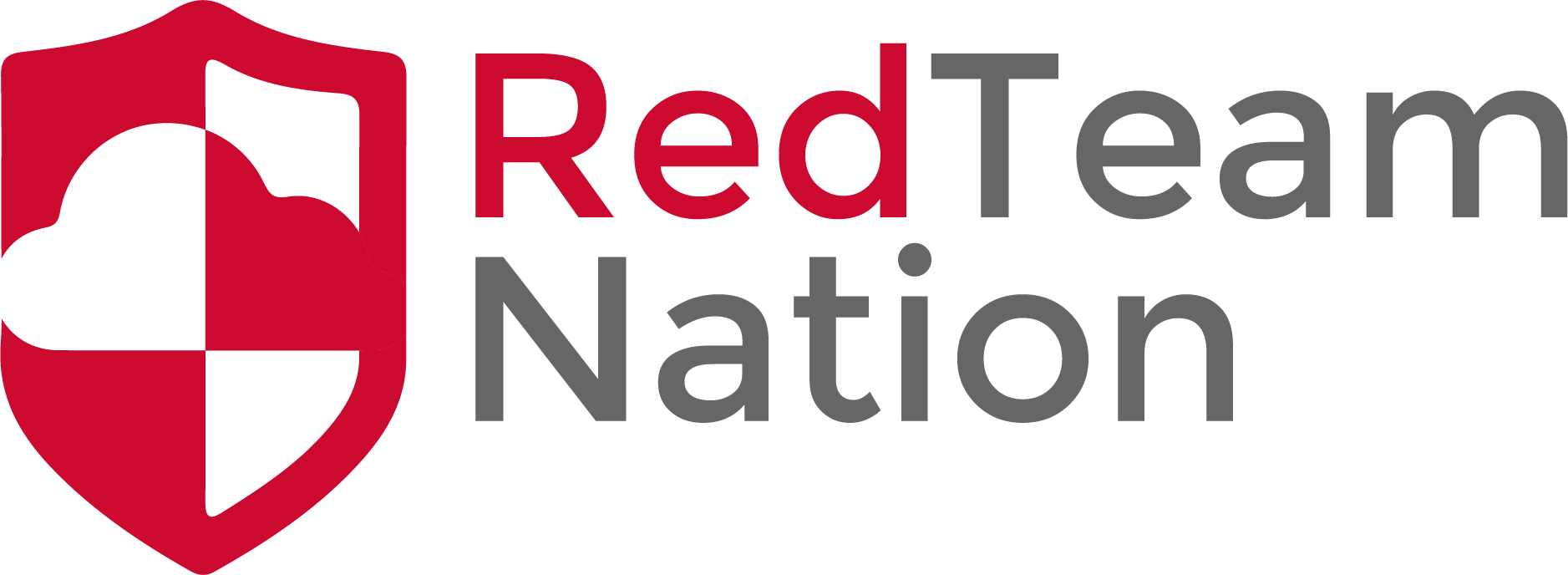 Virtual Memory
What we have talked about so far is physical memory there is such thing as virtual memory
This is often called SWAP
Swap loads bits of memory physically on the hard drive that is not as commonly used to conserve space in RAM
This makes reading from SWAP much slower than RAM but will allow you to store more data in memory
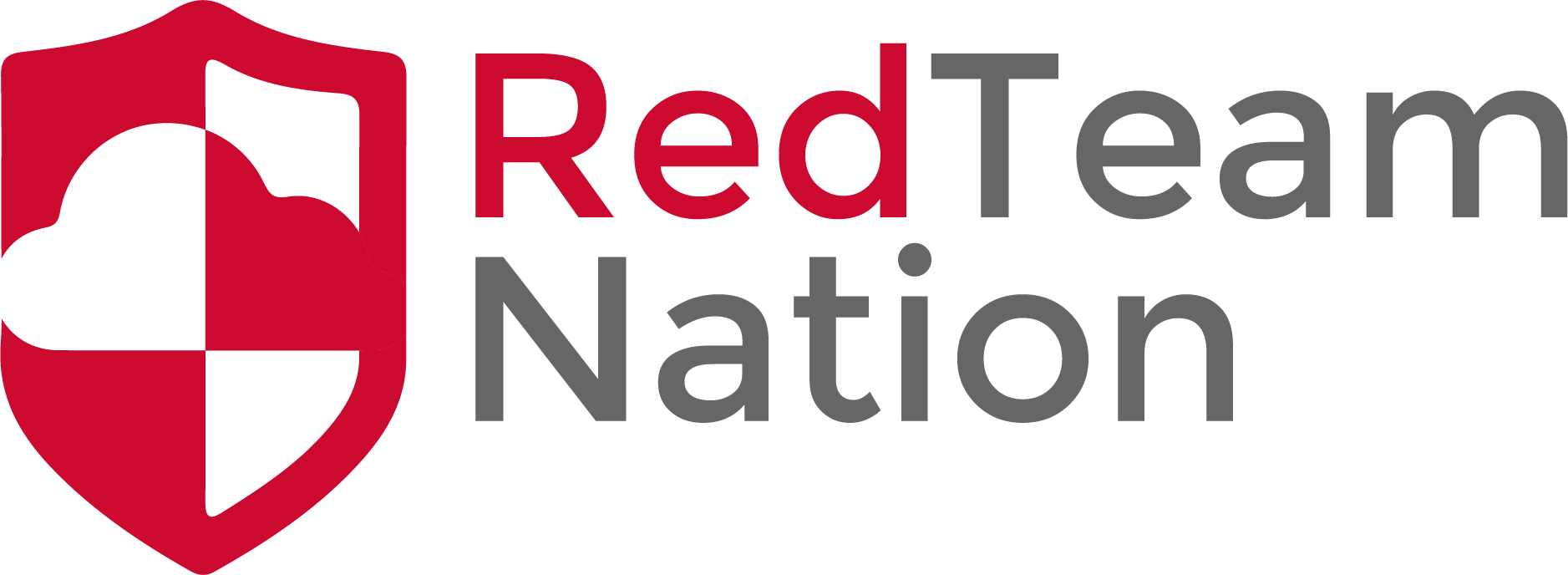 Memory Structure
Memory is commonly structured with the following flows
The Stack
The Heap
Memory also contains:
Writable & Non-Writable sections
Executable & Non-Executable sections